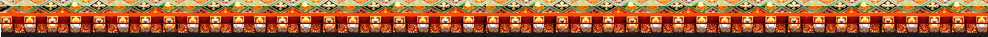 兵稗︽卞︽蹿半︽党办﹀
辟拜︽拜扁︽蝶搬︽秤扳︽斑︽闭︽捶敌︽蝶搬︽避拜︽罢邦稗︽罢登罢邦︽                        
                                                        罢稗爸︽搬半︽拜罢伴︽搬碉︽的﹀
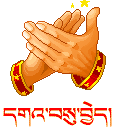 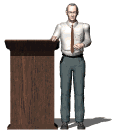 罢得邦︽但︽扳超︽伴淳爸︽罢册邦︽斑敌︽斑︽邦爸邦︽荡︽搬缠稗﹀
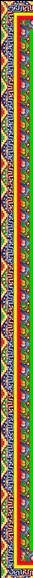 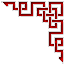 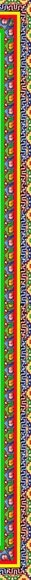 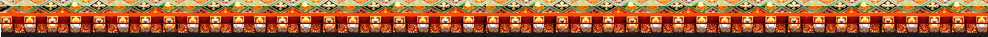 兵稗︽卞︽蹿半︽党办︽搬绊拜︽斑﹀
拜爸︽冲﹀     拜脆罢邦︽第﹀
罢册邦︽斑﹀   拜坝伴︽罢掸︽罢稗拜﹀
罢碉扳︽斑﹀    伴避拜︽锤︽拜捕邦﹀
搬得︽斑﹀  串罢邦︽搬成扳邦︽拜爸︽粗爸︽颁稗︽搬堡拜︽帛罢
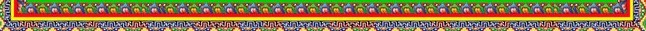 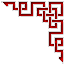 拜脆罢邦︽第﹀
搬调搬︽颁稗︽伴巢︽粗爸邦︽斑︽搬柄拜︽蝶搬︽扳邦︽摆扳邦︽忱稗︽兵稗︽卞︽扳颁稗︽册拜︽拜爸︽﹀挡罢︽蹿半︽厨办︽长爸邦︽办︽驳邦︽电邦︽底爸︽柄︽罢爸︽得罢︽柄稗︽吵︽惮扳︽伴淳敌︽办罢︽ 点稗︽超罢︽拆︽楚拜︽柄﹀冬罢︽车稗︽吵﹀罢扮稗︽惮扳︽揣办︽春爸︽拜罢︽办︽磋爸︽帝办︽唱搬︽斑︽锤︽拜便邦﹀
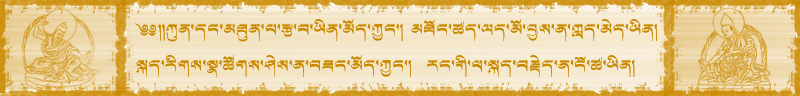 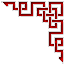 拜坝伴︽罢掸︽罢稗拜﹀
胆︽搬敌︽拜充半︽搬槽拜︽办︽便︽搬︽典稗︽柄︽拜爸︽          
             半爸︽雕敌︽代罢︽胆办︽办邦︽挡罢︽蹿半︽厨办︽柄﹀
            
            兵稗︽卞︽扳颁稗︽册拜︽拜爸︽﹀拜脆罢邦︽搬邦办︽卞︽
                    敝拜︽惨邦︽拜罢︽摆扳邦︽碉︽磋爸︽柄﹀
拜坝伴︽罢稗拜﹀
罢掸︽罢稗拜﹀
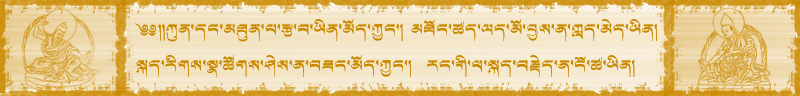 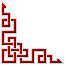 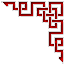 伴避拜︽锤︽拜捕邦﹀
拜爸︽冲﹀           搬比半︽扯稗﹀




罢册邦︽斑﹀    摆扳邦︽忱稗︽兵稗︽卞︽稗爸︽罢叼邦﹀
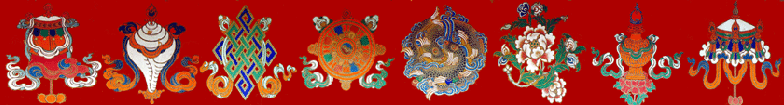 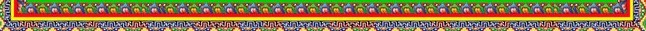 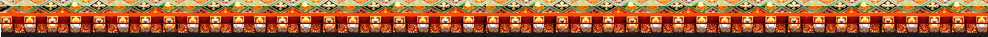 碘邦﹀
碴稗︽

爸罢︽

粹︽典爸︽

扳敌︽

搬槽拜︽

锤︽

罢碉扳﹀
车稗︽兵稗﹀
伯︽兵稗﹀
唱稗︽淬爸︽编︽兵稗﹀
罢搬︽挡罢︽兵稗﹀
兵稗﹀
唱稗︽淬爸︽扳︽翟稗︽斑敌︽兵稗﹀
碧稗︽叼办﹀
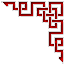 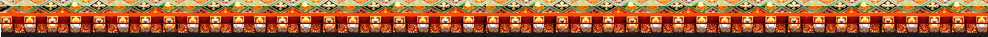 摆扳邦︽忱稗︽兵稗﹀
钵罢︽雕罢邦︽摆扳邦︽搬兵拜︽罢爸︽蒂爸︽编 ﹀
秤扳︽伴辨半︽敞稗︽斑︽摆扳邦︽忱稗︽兵稗﹀ ﹀
拜椿︽搬﹀
钵罢︽拜爸︽扯罢︽垫办︽拜斑伴︽搬︽拜爸︽﹀﹀     搽爸︽糙︽脆︽城罢︽搬扮拜︽罢拜︽拜爸︽﹀﹀
搭拜︽春爸︽拜爸︽呈︽伴灿罢邦︽蒂爸︽捕︽﹀﹀
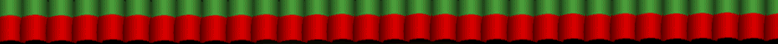 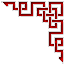 翠︽爸稗︽伴川办︽搬︽搽爸︽糙敌︽摆扳邦﹀
扳颁稗册拜﹀
城罢︽搬擦办︽柄︽拜爸︽炒︽伴唇邦︽办﹀﹀
楚拜︽斑半︽脆︽搬凳拜︽搽爸︽糙敌︽摆扳邦﹀﹀
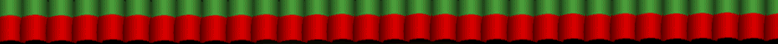 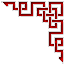 翠︽爸稗︽伴川办︽搬︽搽爸︽糙敌︽摆扳邦﹀
胆︽搬半﹀
碘邦︽伴百扳︽罢爸︽办︽斑拜︽扳︽翟﹀﹀
扳办︽长稗︽拜罢︽饱爸︽氮搬︽椿拜︽扳﹀﹀
冬︽淬︽炒︽呈︽帝︽霸爸︽拜罢﹀
吊罢︽拌︽忱稗︽斑半︽灿︽昌半︽摆办﹀﹀
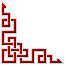 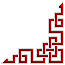 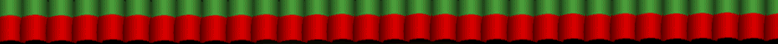 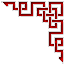 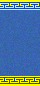 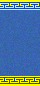 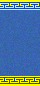 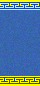 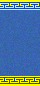 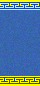 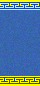 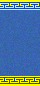 扳颁稗︽罢得﹀
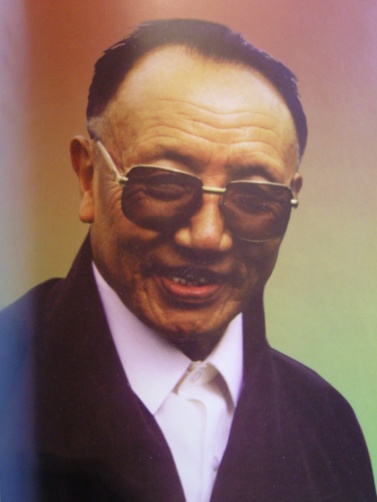 锤扳邦︽搬但邦︽碧爸︽搬敌︽班︽扳︽钓罢︽拜爸︽唇办﹀﹀
嫡办︽脆︽罢层稗︽搬电邦︽拜遍︽橙邦︽冬罢︽粹拜︽搬采扳邦﹀﹀
冬搬︽懂搬︽粹︽餐︽伴搬半︽搬敌︽弊扳︽卞︽稗爸︽﹀﹀
罢雕稗︽冲半︽伴挡罢︽斑敌︽吹︽幢罢︽报︽扳︽谍拜﹀﹀
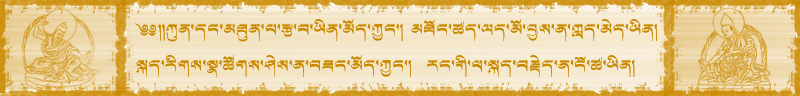 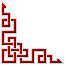 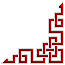 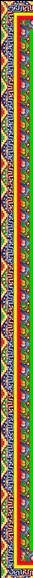 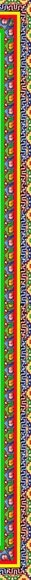 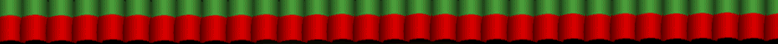 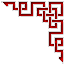 半爸︽拜充﹀
搬拜罢︽罢扮稗︽扳摆扳︽搬糙敌︽搬但︽搬︽半搬︽唇办︽稗邦﹀﹀
伴车拜︽斑邦︽扳︽搬扮罢︽波半︽淬敌︽搬爹︽淳拜︽宝邦﹀﹀
靛稗︽拆︽颁︽搬敌︽吊罢︽拌敌︽颁︽罢吵爸︽边拜﹀﹀
罢雕稗︽冲半︽吊罢︽斑敌︽党办︽炒︽报︽扳︽谍拜﹀﹀
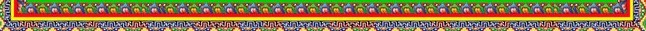 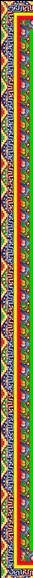 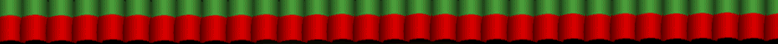 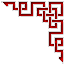 壁稗︽底爸邦︽办︽串罢邦︽搬成扳邦﹀
吧 << 碴稗︽罢的爸︽粹︽典爸︽扳敌︽>>扳板拜︽斑︽冲敌︽扳颁稗︽办︽罢爸︽的伴扳﹀
笆  摆扳邦︽忱稗︽兵稗︽办︽稗爸︽罢叼邦︽罢︽档拜︽底拜︽拜扳﹀
八  摆扳邦︽忱稗︽卞︽兵稗︽炒︽唱稗︽淬爸︽兵稗︽卞︽稗爸︽罢叼邦︽罢爸︽吵︽
    罢豺罢邦︽邦扳﹀
疤    碴稗︽罢的爸︽粹︽典爸︽扳︽炒︽柏︽颁爸︽捶拜︽泵拜︽吵︽搬搏半︽扳霸稗︽碉︽    翟稗︽稗扳﹀
档罢邦︽唱稗︽扳苍罢︽帛办︽雕爸︽冬稗︽兵邦︽唱罢邦︽糙︽惭﹀
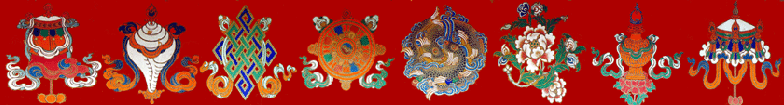 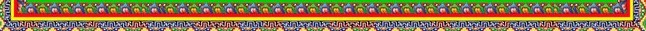